SDT Ultrasound Solutions
LEAKReporter user management
WALKTHROUGH
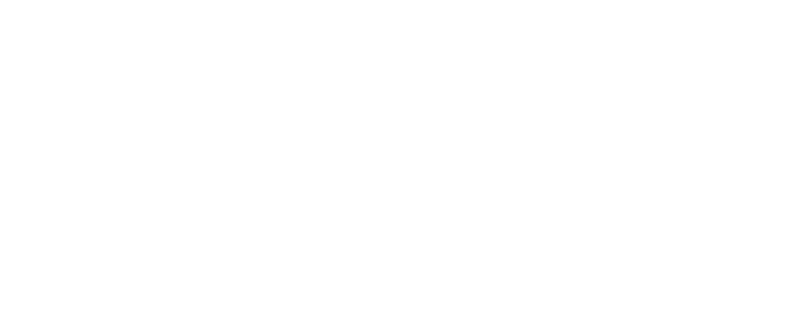 LEAKReporter
[Speaker Notes: Here is a short presentation video of the major update of the CMS part of our mobile application.]
LEAKReporter
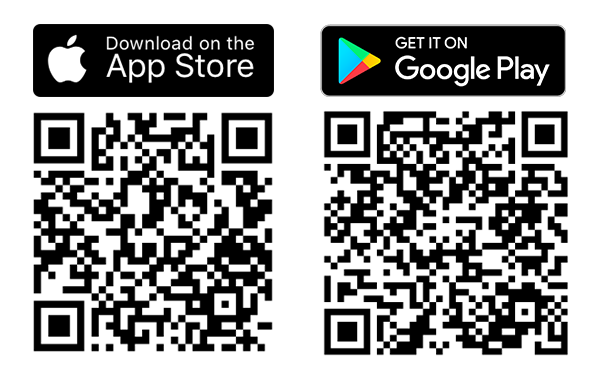 [Speaker Notes: For those who do not know this application yet, here is a GooglePlay and App store link to download it.]
MEASURE
MANAGE
MASTER
Your leak detection program
[Speaker Notes: LEAKReporter is a mobile app and a web-platform to detect, log, and generate reports that show how your initiatives contribute to a more sustainable environment.

Measure
The app allows for easy leak documentation. Take a picture of any leak within the app and input its ultrasonic reading.

Manage
It makes the transition from creating surveys within the app or web browser, to searching for leaks out in the field fast and easy.

Master
It takes all the labor, time and effort out of generating reports. Plug in your findings and let LEAKReporter create comprehensive, detailed reports for you.]
LEAKReporter
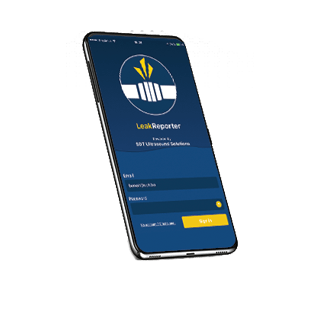 [Speaker Notes: Today once downladed]
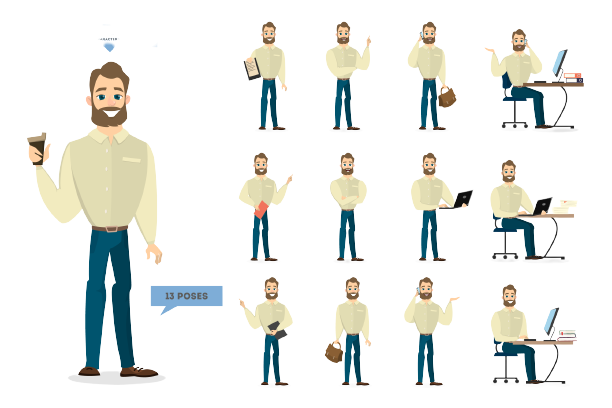 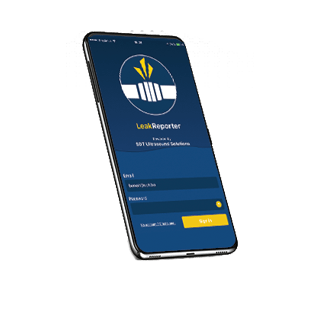 Account creation
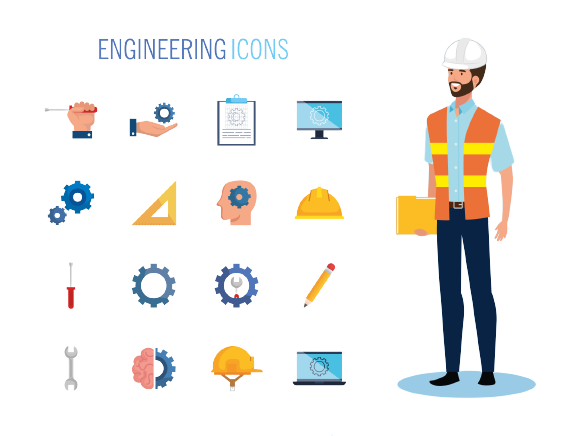 [Speaker Notes: First you create an account]
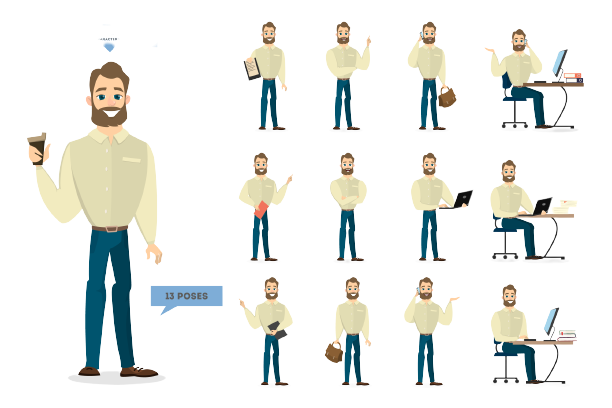 1 user 
= 
1 database
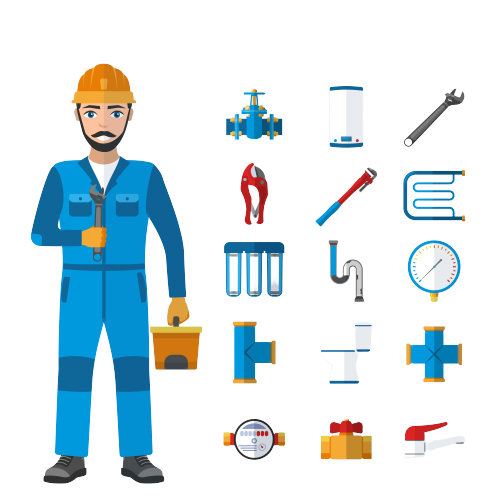 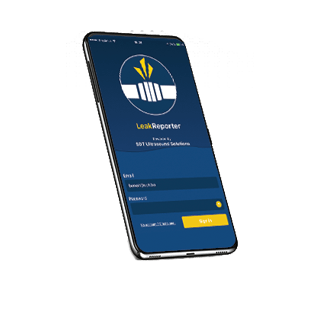 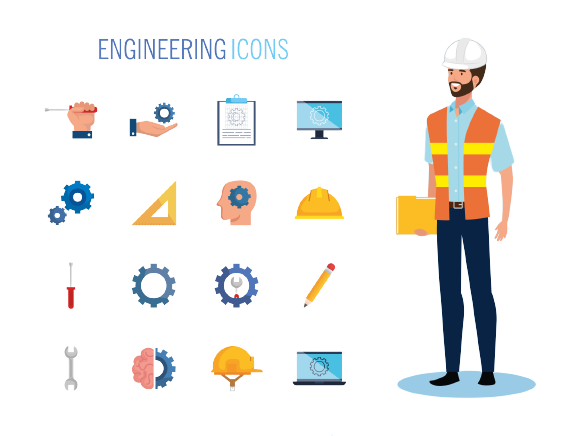 [Speaker Notes: Today for each user there is a database.]
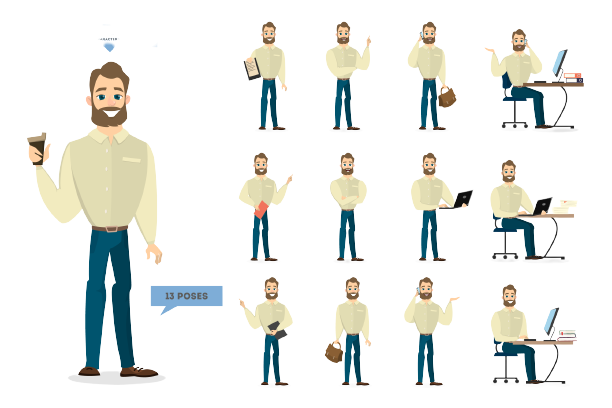 Problem IF…
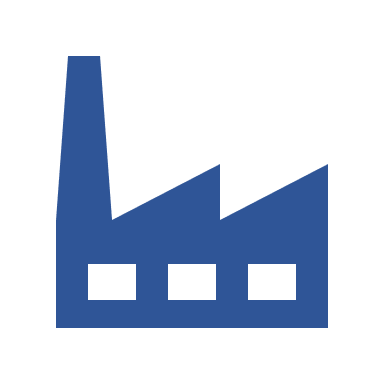 1 organisation
=
Several users
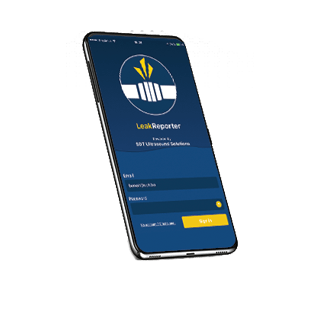 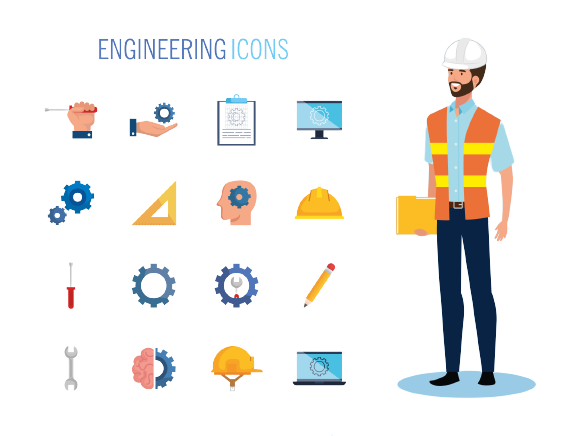 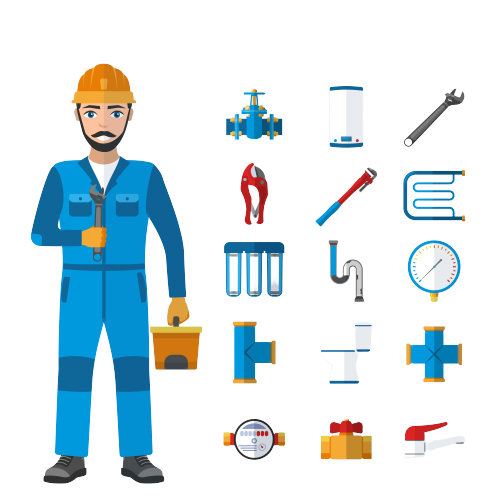 Because
[Speaker Notes: For some large organizations with multiple LEAKReporter users, managing the team's work can be complicated to manage because…]
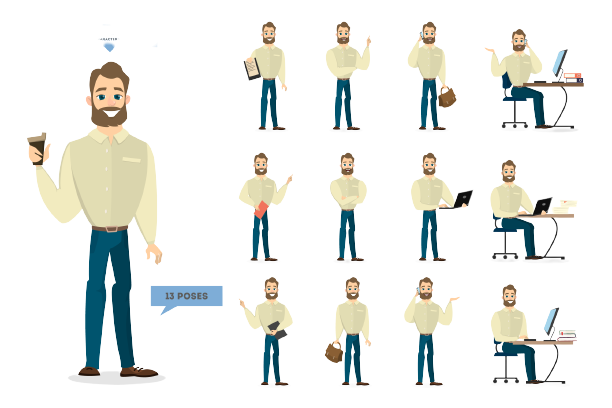 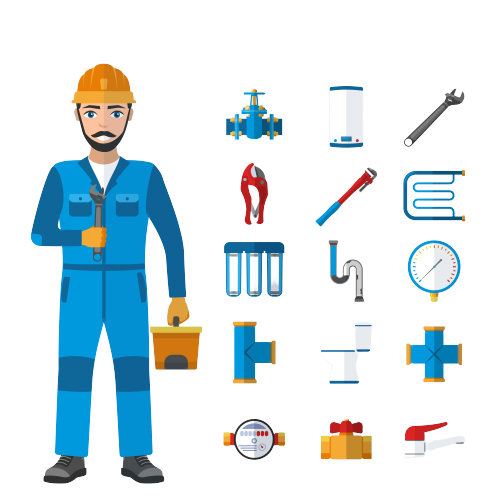 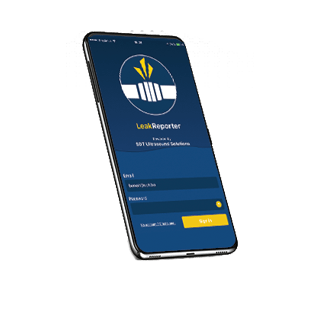 1 organisation 
= 
several databases
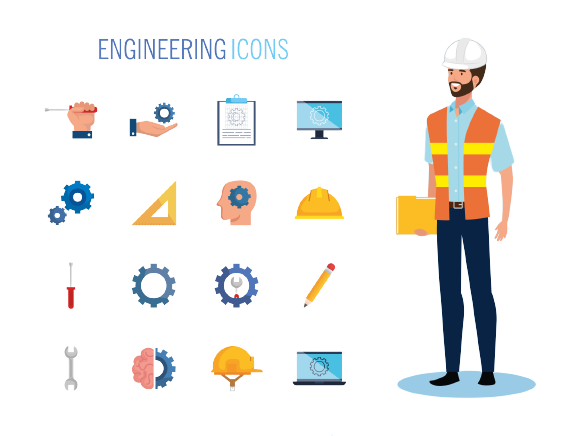 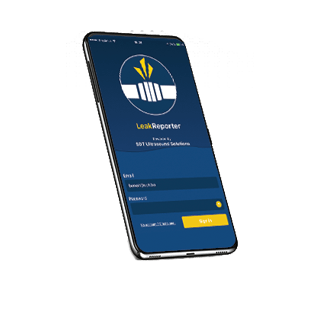 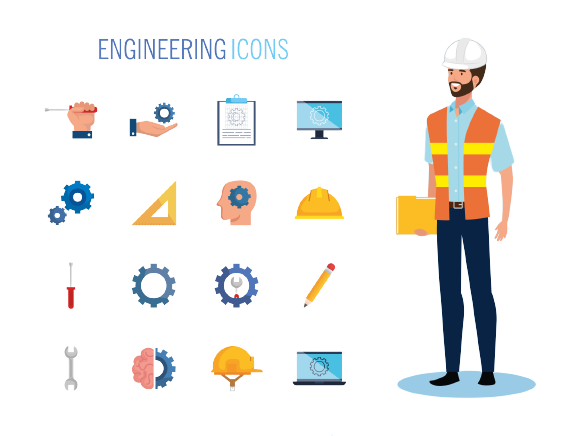 [Speaker Notes: the application had not been designed to manage several databases within a single account.]
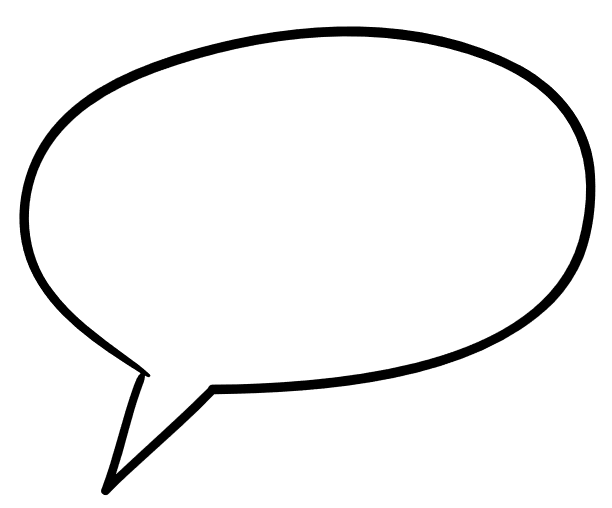 How will I be able to manage the work of my team?
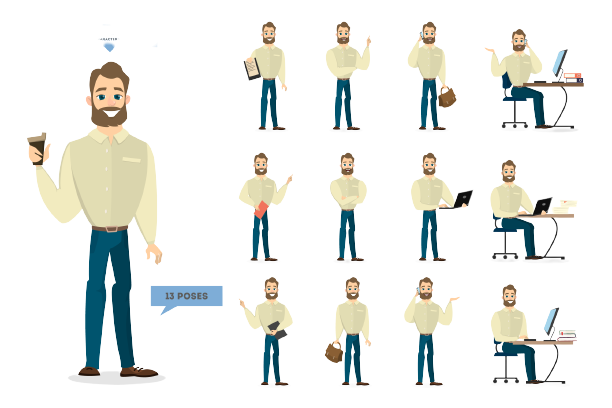 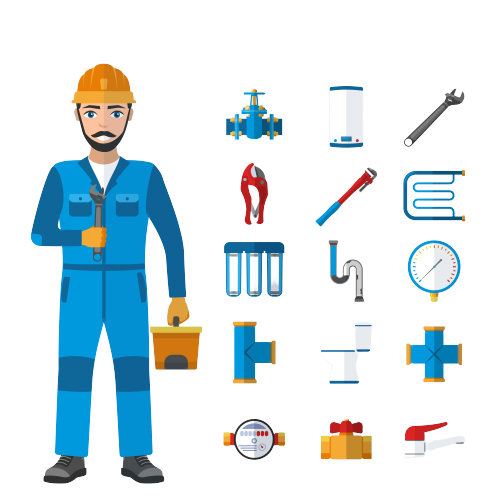 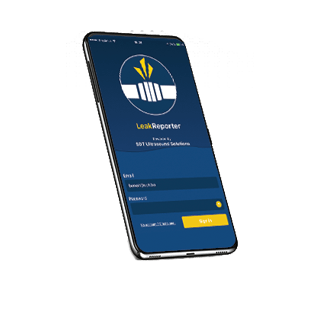 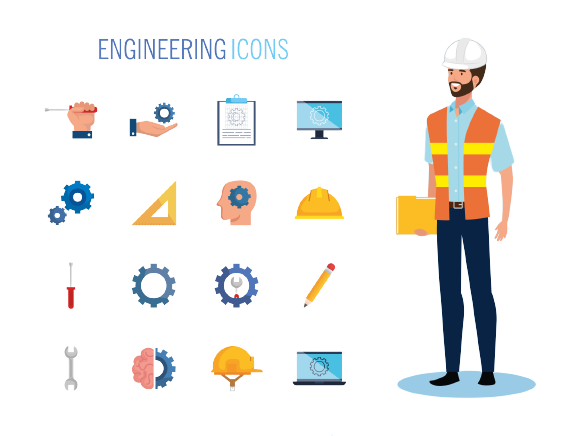 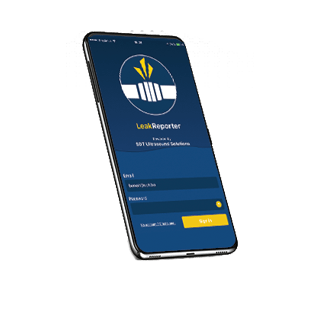 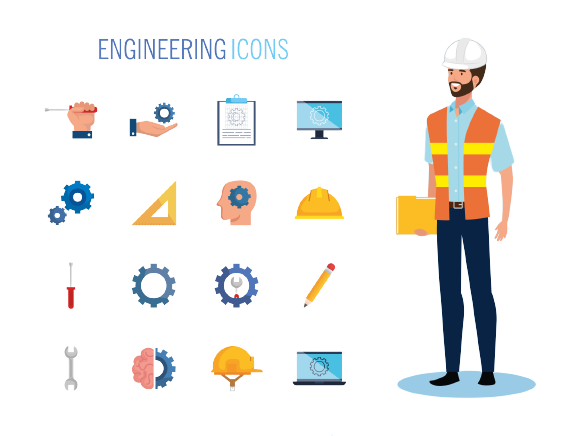 [Speaker Notes: For this reason, we were frequently challenged by the energy manager or the realiability leader concerned about how to manage teamwork.]
INTRODUCING
LEAKReporter
Major CMS update
[Speaker Notes: And it is for this reason that we have deployed this update to now be able to]
MEASURE
MANAGE
MASTER
Your leak detection program… 
& users working inside your organisation
[Speaker Notes: Measure, manage and finally, master both the energy saving campaigns and the actors who participate in them.]
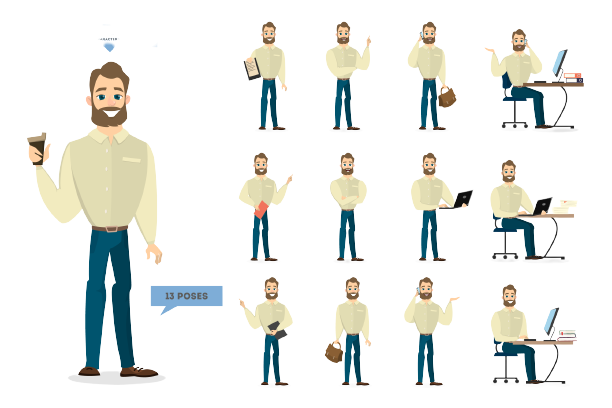 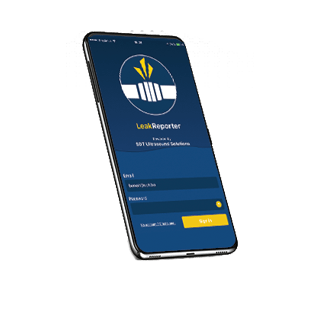 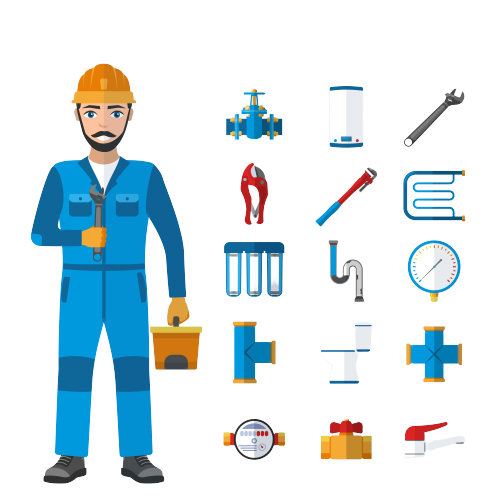 Simple user
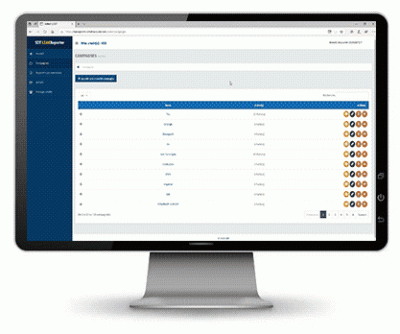 Admin
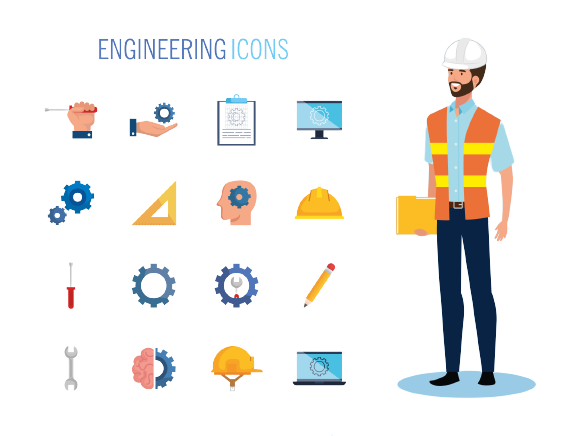 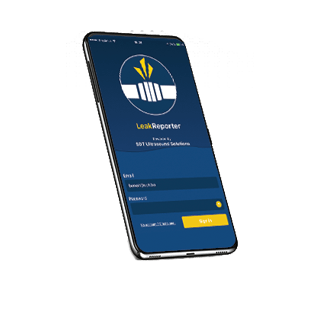 Simple user
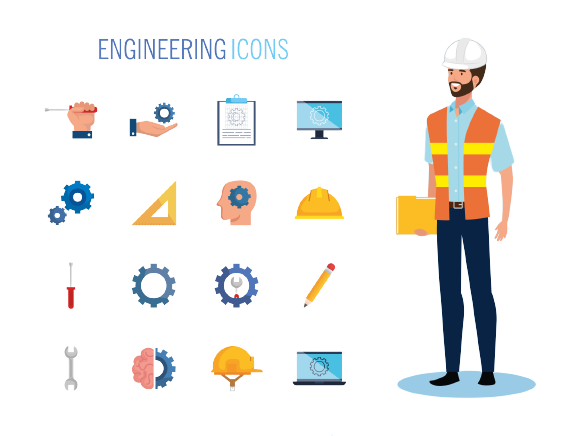 [Speaker Notes: So we now have the possibility of having several simple users managed by a manager within an ADMIN account]
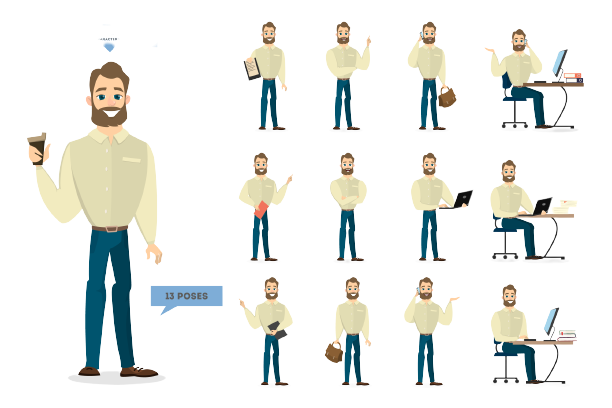 V Send a request to existing users for joining an organisation 
V attribute user’s role: admin/user
V See and modify surveys from all users inside the organisation
V Change credential of a user inside a company (informations, password, …) 
V Block access to existing user
Admin
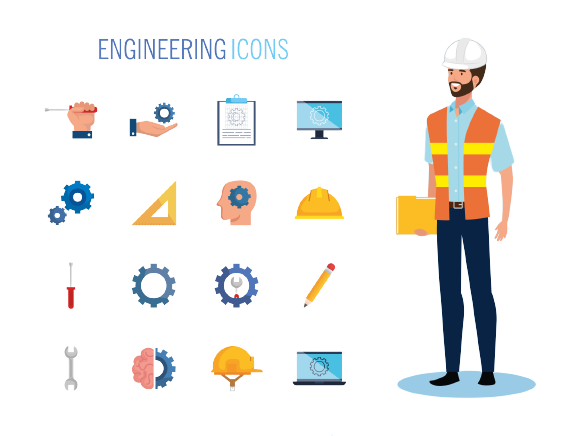 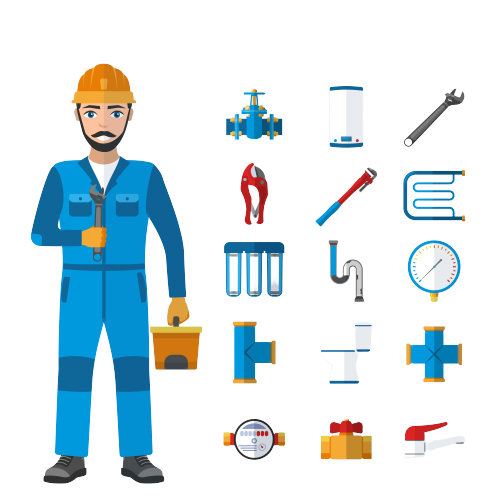 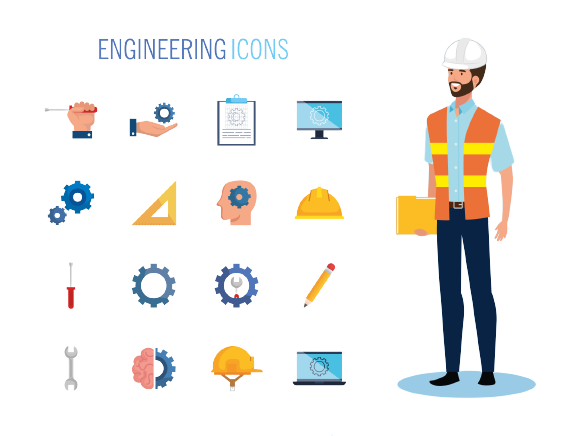 Simple user
V Create and manage his leak surveys
SDT Ultrasound solutions
CREATING A COMPANY - From existing user account
[Speaker Notes: Here's how to quickly and efficiently deploy this update. If you don't have an idea of the number of users within your organization and the associated logins, don't panic SDT can help you, just ask us.]
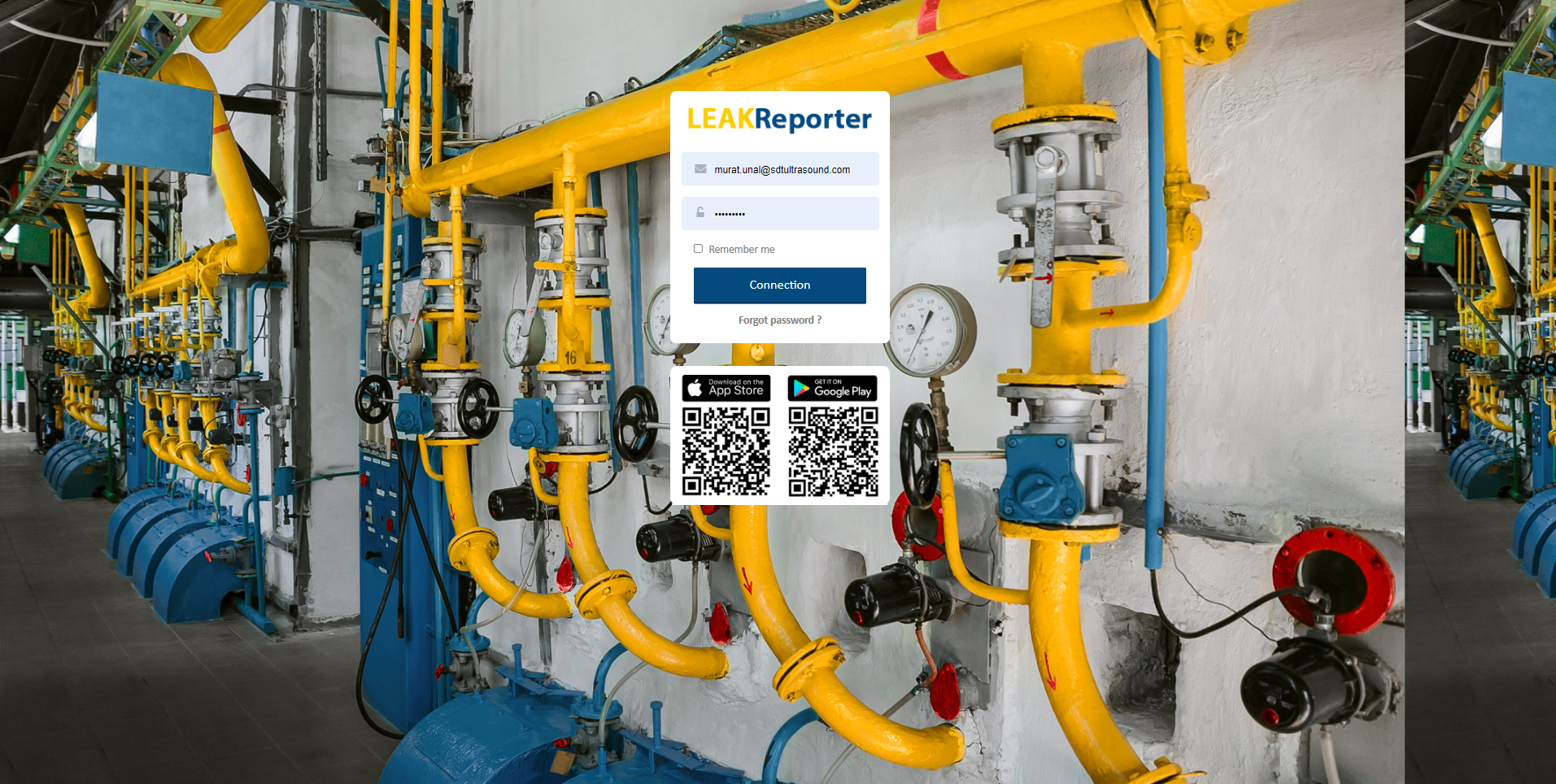 [Speaker Notes: All existing accounts are "single user" by default. Log into your account.]
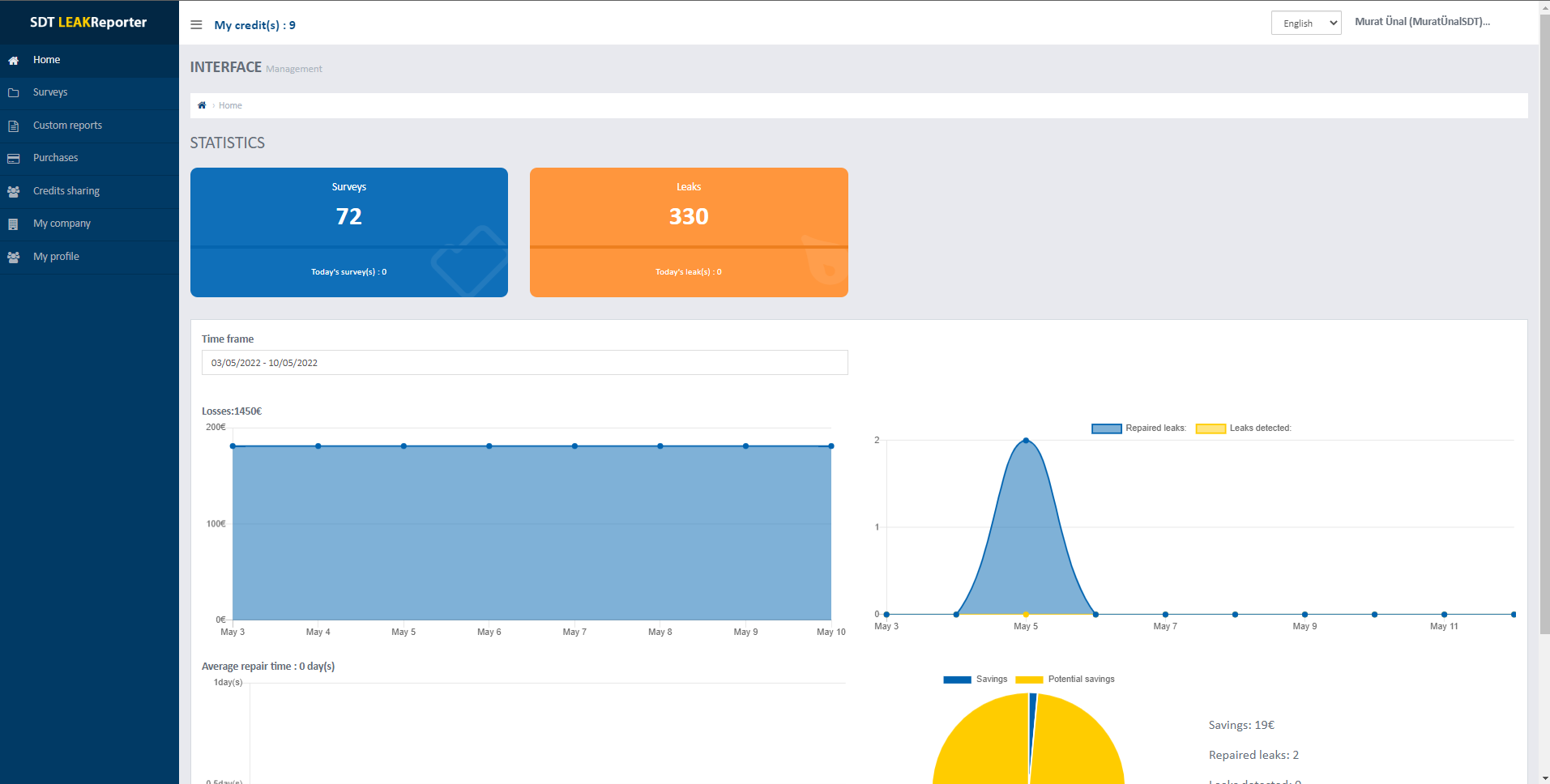 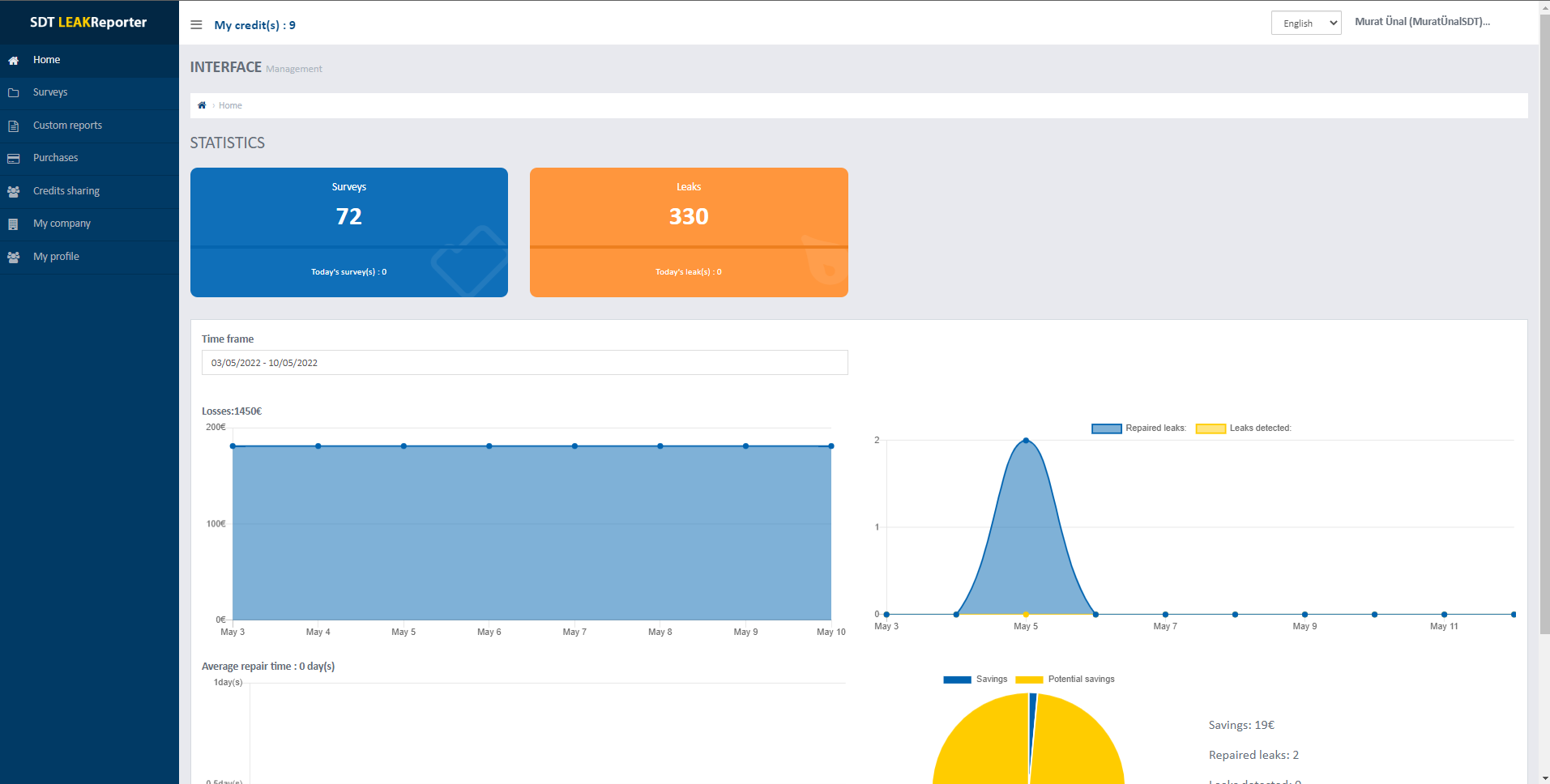 [Speaker Notes: See now this new tab: "my company"]
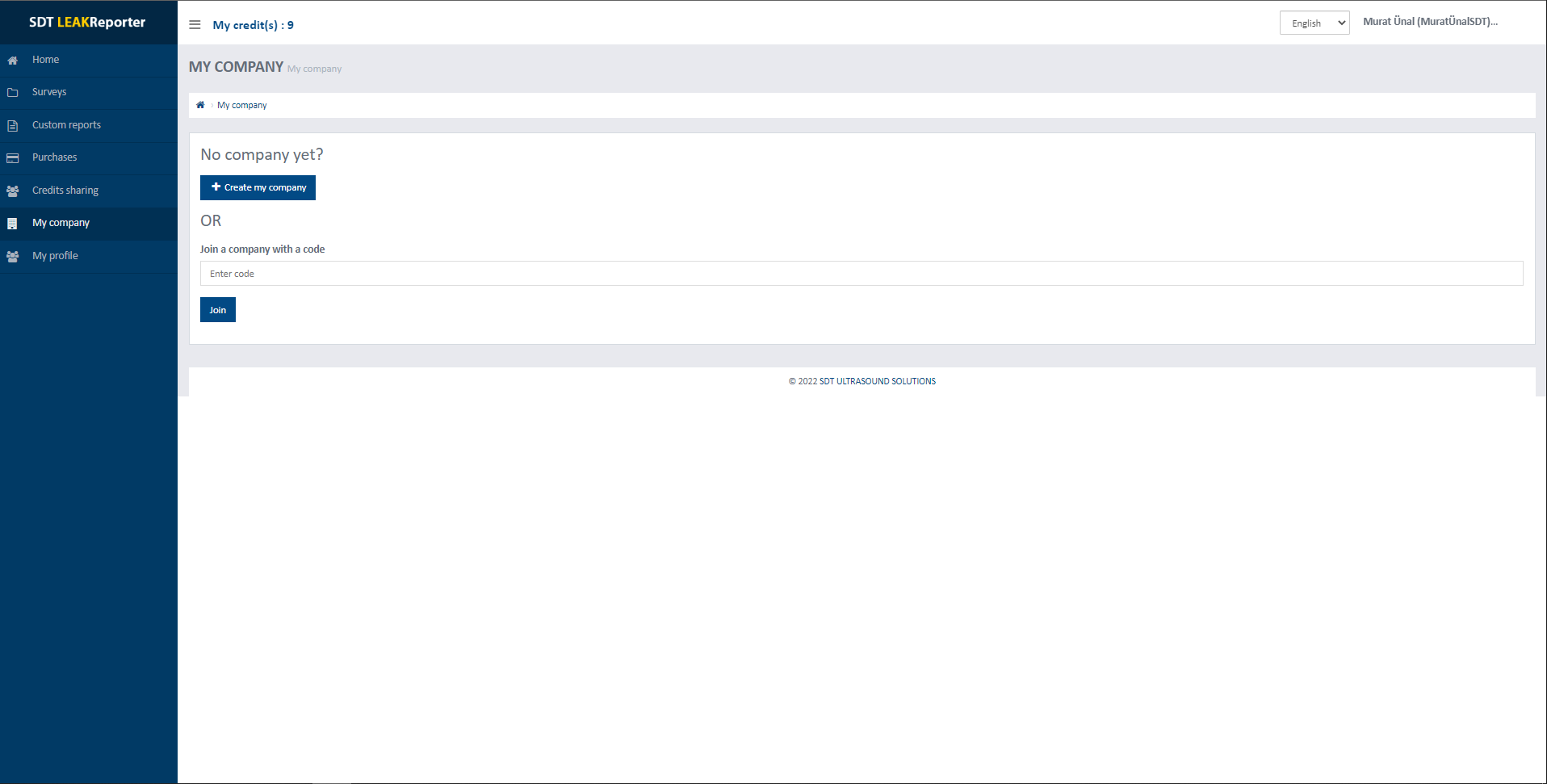 [Speaker Notes: In this tab, click on add your company.]
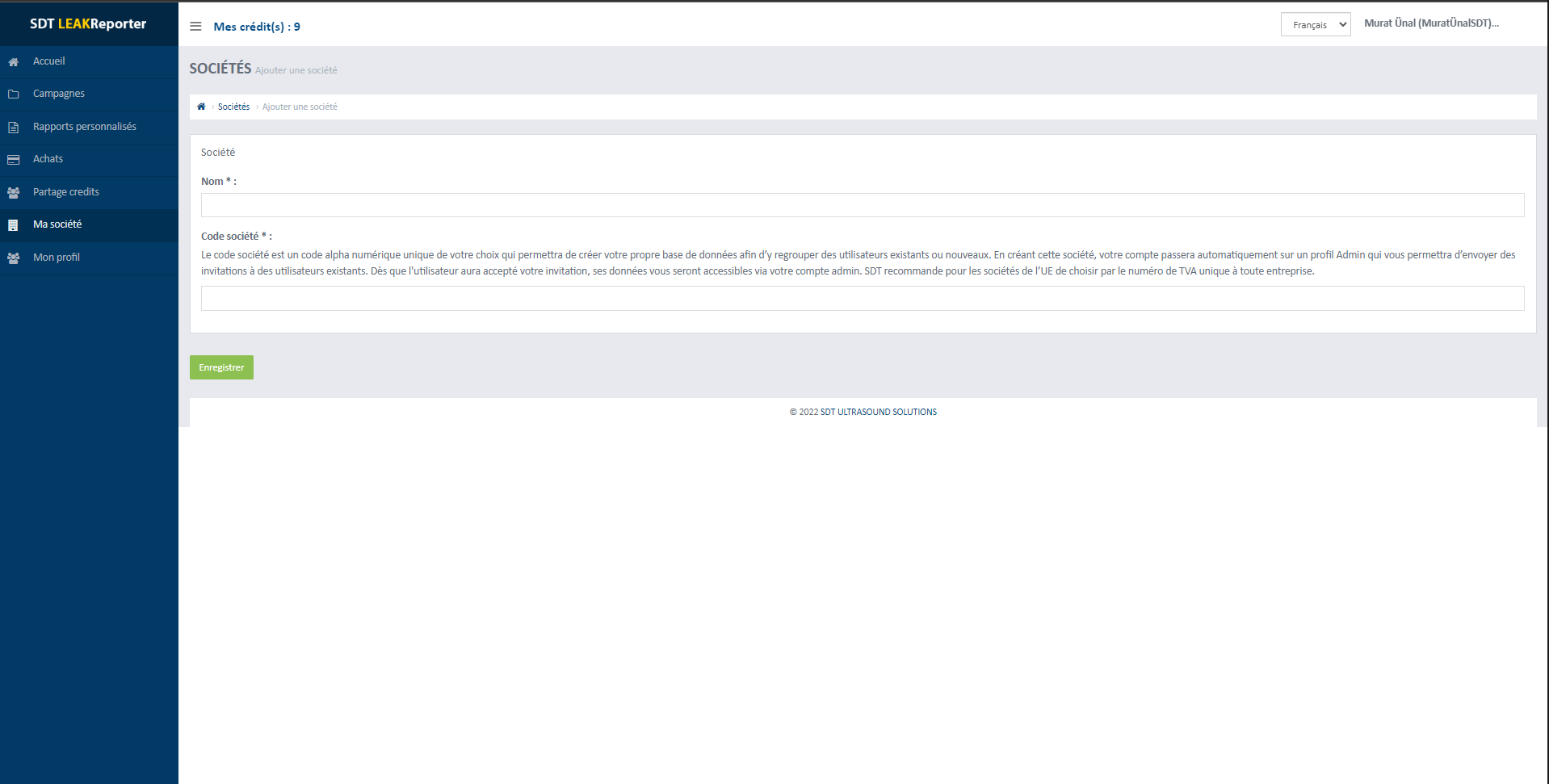 [Speaker Notes: Give your company a name and a unique code that will avoid duplicate companies]
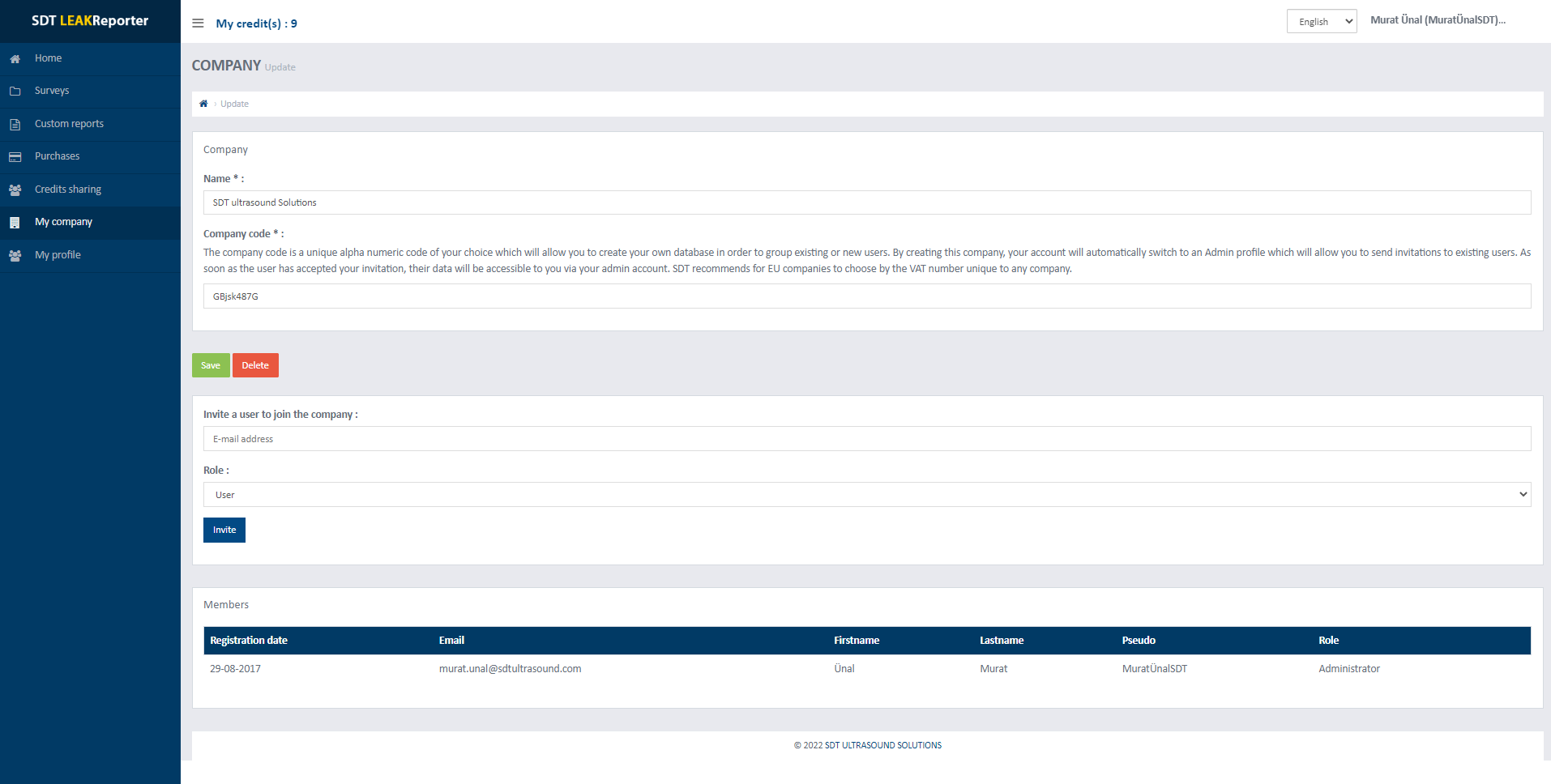 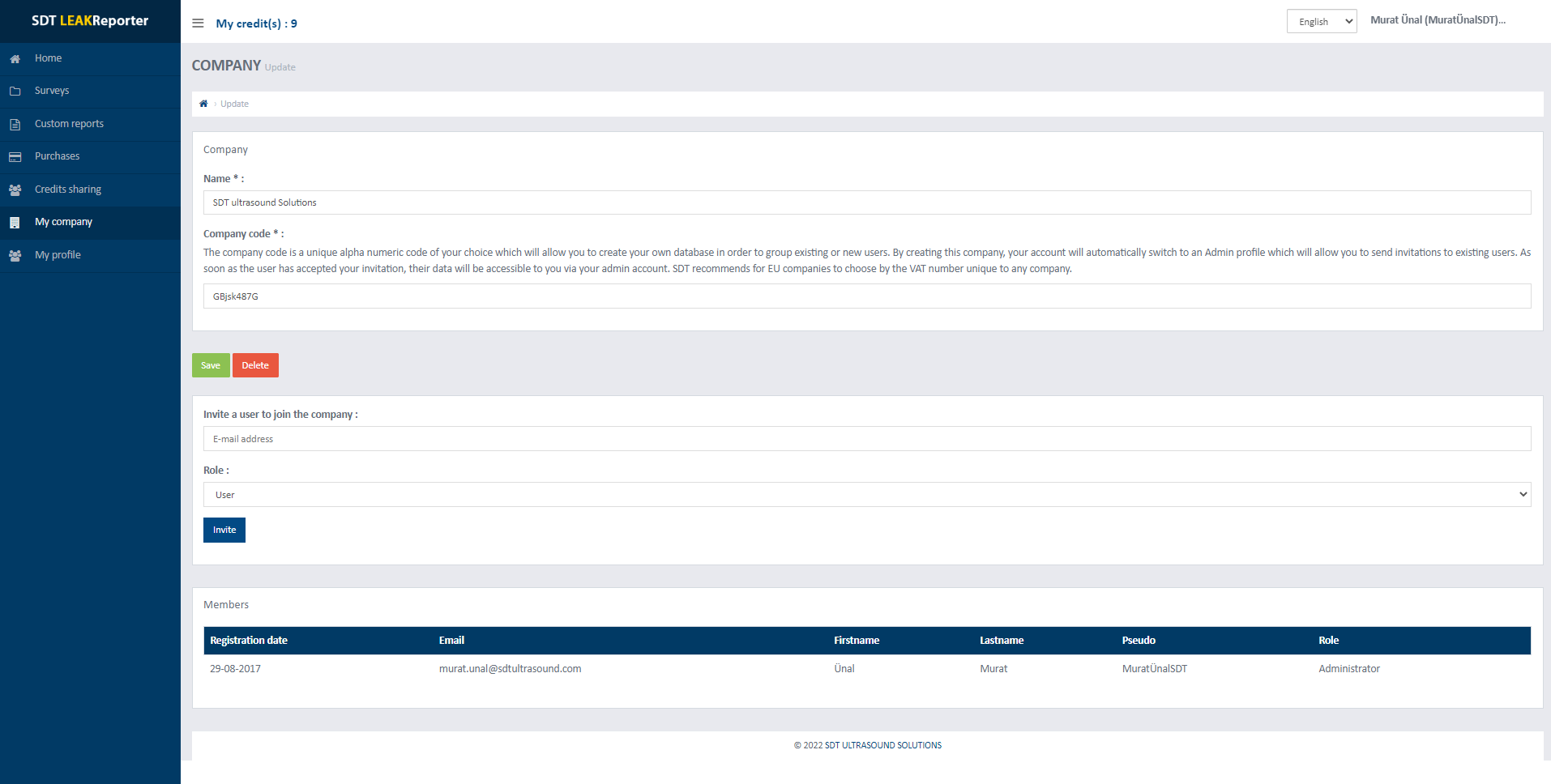 [Speaker Notes: Once created, invite existing users by inserting the email address they use on their LEAKReporter account]
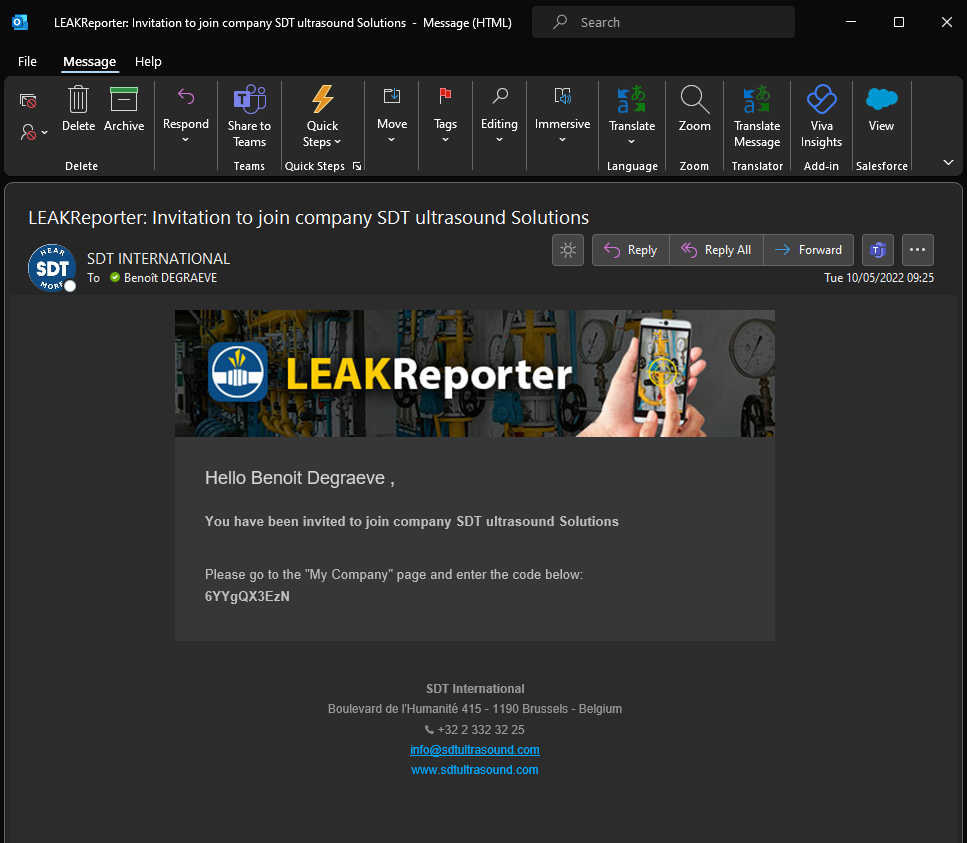 [Speaker Notes: Once added, the user will receive an email notification.]
[Speaker Notes: The user will then need to copy the unique code and copy it to the "my company" section, join an existing company]
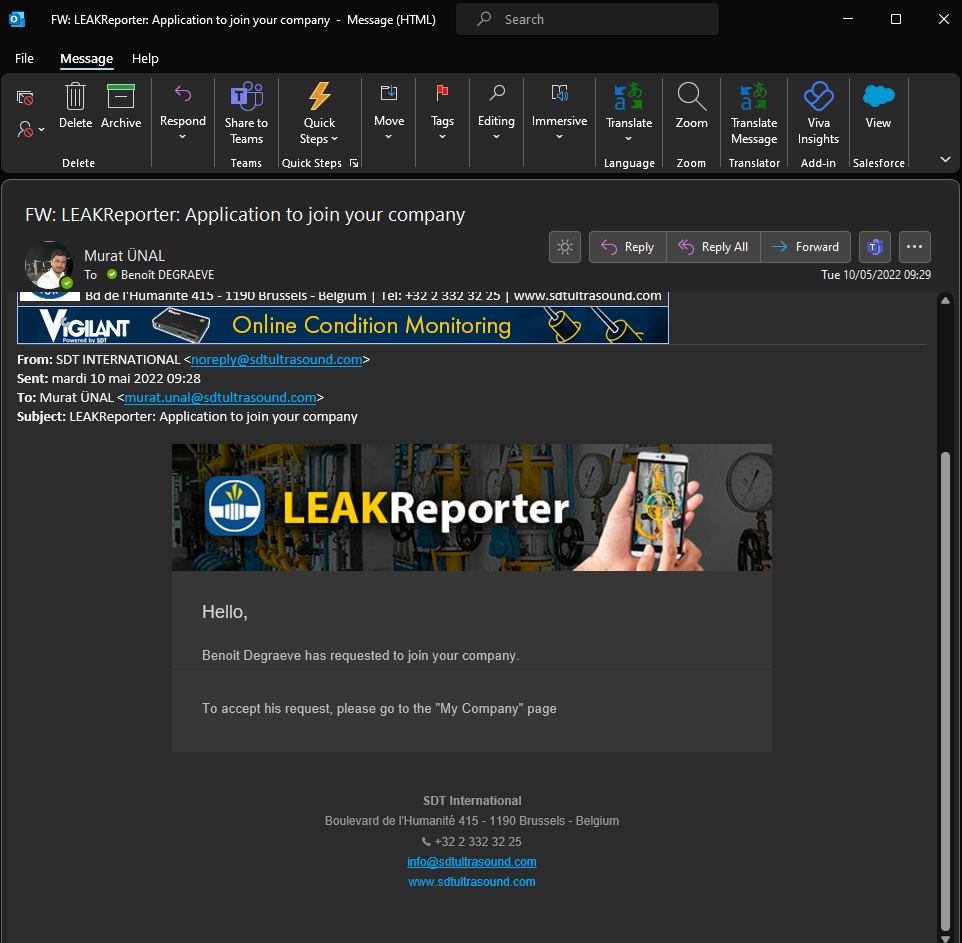 [Speaker Notes: His request will then be notified to the admin of the company by email]
[Speaker Notes: He will then have to accept or refuse this application for membership. This allows the admin to have strict control over the people within their team.]
[Speaker Notes: Once the request has been accepted, the admin will then have full power and a 360° view of all the work carried out by the team in the field as well as KPIs calculated for all the campaigns.]
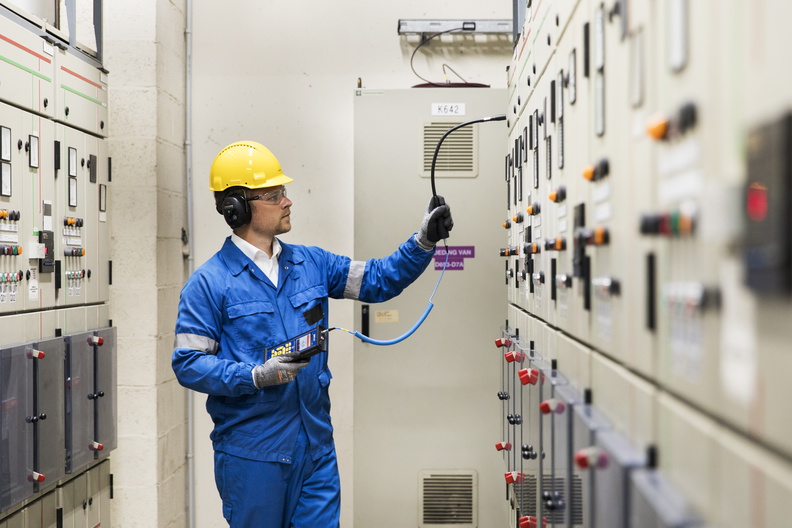 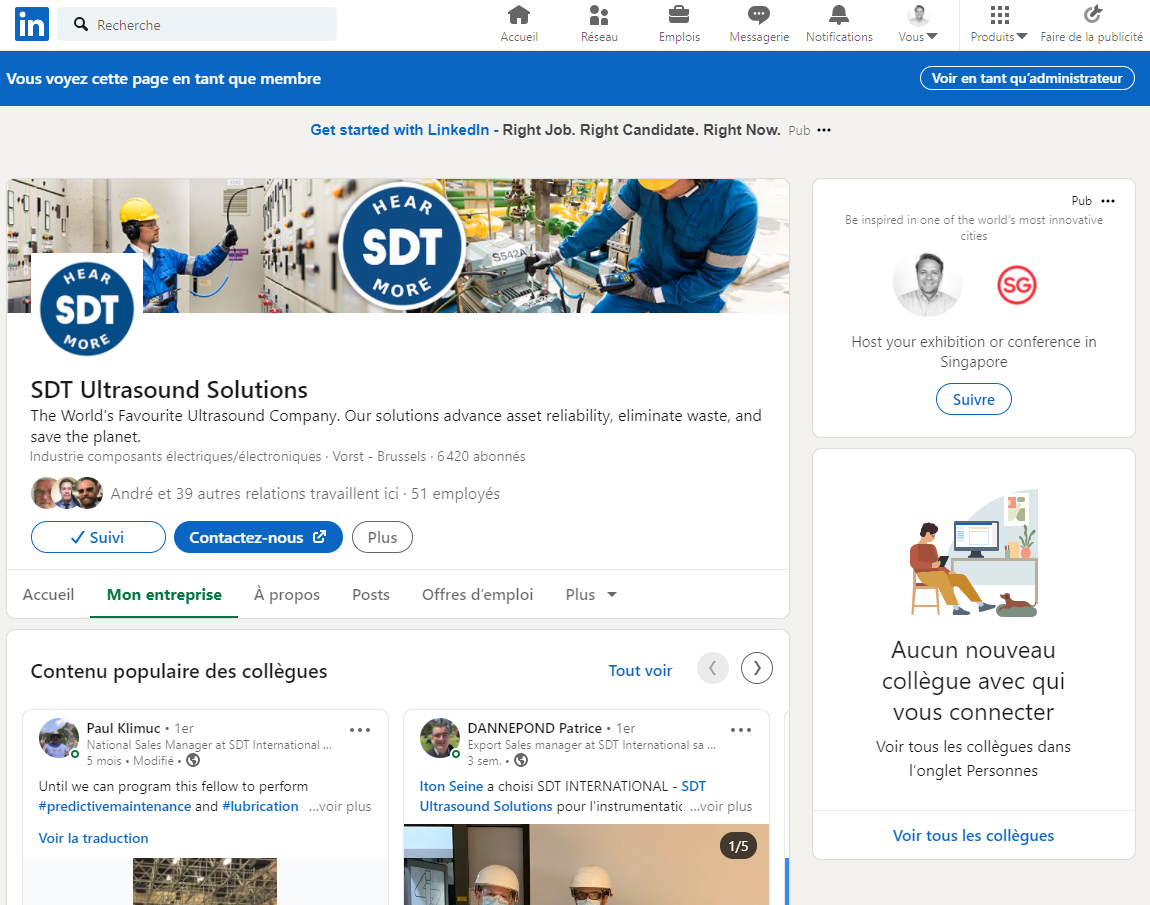 Merci
www.sdt.training
www.sdtultrasound.com
Benoit.degraeve@sdtultrasound.com

#HEAMORE
[Speaker Notes: N’hésitez pas à nous rejoindre sur SDT.TRAINING: « La plateforme des techniciens, responsables et managers de maintenance confinés à l’écoute et en soif d’apprendre. »

Lieu d’échange, de partage et d’apprentissage organisés autours des live webinars et de quizzs]
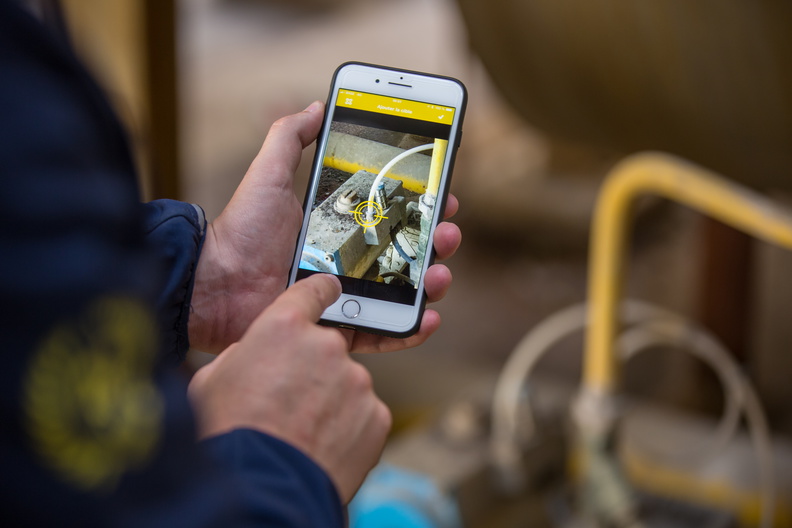